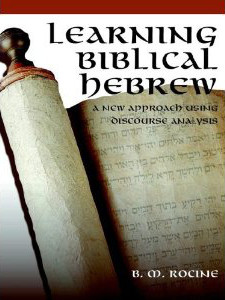 Rocine Lesson 41
הִשָּׁמֶר לְךָ אַחֲרֵי הִשָּׁמְדָם מִפָּנֶ֫יךָ
Deuteronomy 12:30
Goals
Identify and read 
Niphal imperative
Niphal infinitive
What we already know
הִשָּׁמֶר לְךָ אַחֲרֵי הִשָּׁמְדָם מִפָּנֶ֫יךָ
What kind of dagesh is in הִשָּׁמֶר?

What Hebrew letter very commonly assimilates to the next consonant (when there is no intervening vowel) and is displayed as a dagesh?
What we already know
הִשָּׁמֶר לְךָ אַחֲרֵי הִשָּׁמְדָם מִפָּנֶ֫יךָ
What kind of dagesh is in הִשָּׁמֶר?

What Hebrew letter very commonly assimilates to the next consonant (when there is no intervening vowel) and is displayed as a dagesh?
Forte
Can’t be a dagesh lene because it is preceded by a vowel.
Nun
Niphal imperative
הִשָּׁמֶר לְךָ אַחֲרֵי הִשָּׁמְדָם מִפָּנֶ֫יךָ
The first word in our lesson verse הִשָּׁמֶר is a Niphal Imperative.
RULE: The sign of the Niphal imperative is a pre-formed heh-hireq-dagesh forte, i.e. ּ הִ
Niphal imperative
הִשָּׁמֶר לְךָ אַחֲרֵי הִשָּׁמְדָם מִפָּנֶ֫יךָ
The first word in our lesson verse הִשָּׁמֶר is a Niphal Imperative.
RULE: The sign of the Niphal imperative is a pre-formed heh-hireq-dagesh forte, i.e. ּ הִ
Caution: Don’t confuse this with Hiphil.
Hiphil imperative 	=	הַ
Hiphil qatal	=	הִ	(+ no dagesh)

The dagesh following the heh in the Niphal imperative is the Niphal nun that has assimilated. The Niphal imperative prefix is really הִן but you’ll never see the nun explicitly, because it always assimilates.
Niphal imperative
הִשָּׁמֶר לְךָ אַחֲרֵי הִשָּׁמְדָם מִפָּנֶ֫יךָ
Let’s parse הִשָּׁמֶר.
Niphal imperative
הִשָּׁמֶר לְךָ אַחֲרֵי הִשָּׁמְדָם מִפָּנֶ֫יךָ
Let’s parse הִשָּׁמֶר.
Niphal imperative
הִשָּׁמֶר לְךָ אַחֲרֵי הִשָּׁמְדָם מִפָּנֶ֫יךָ
Here the Niphal הִשָּׁמֶר  has a reflexive sense.
Recall Niphal can be passive, reflexive, reciprocal, etc. 
The לְךָ also carries a reflexive sense. 
E.g. וַיִּקַּח־לוֹ לֶמֶךְ שְׁתֵּי נָשִׁים  Then Lamech took for himself two wives. (Gen 4:19)
Given this, how might we translate the first two words of our lesson verse?
Niphal imperative
הִשָּׁמֶר לְךָ אַחֲרֵי הִשָּׁמְדָם מִפָּנֶ֫יךָ
Here the Niphal הִשָּׁמֶר  has a reflexive sense.
Recall Niphal can be passive, reflexive, reciprocal, etc. 
The לְךָ also carries a reflexive sense. 
E.g. וַיִּקַּח־לוֹ לֶמֶךְ שְׁתֵּי נָשִׁים  Then Lamech took for himself two wives. (Gen 4:19)
Given this, how might we translate the first two words of our lesson verse?
Possible suggestions:
Guard yourself for yourself! (Rocine)
Watch out for your own good.
Be careful, for your own sake.
Niphal infinitive
הִשָּׁמֶר לְךָ אַחֲרֵי הִשָּׁמְדָם מִפָּנֶ֫יךָ
Infinitive Construct and Imperative look the same in the Niphal. 
The difference in this verse is that the infinitive has a 3mp pronominal suffix.
Niphal infinitive
הִשָּׁמֶר לְךָ אַחֲרֵי הִשָּׁמְדָם מִפָּנֶ֫יךָ
RULE: The sign of the Niphal infinitive is the same as the sign of the Niphal imperative, 
- a heh-hireq-dagesh forte, i.e. ּ הִ
Niphal infinitive
הִשָּׁמֶר לְךָ אַחֲרֵי הִשָּׁמְדָם מִפָּנֶ֫יךָ
The root שׁמד in Niphal means be exterminated.
How could הִשָּׁמְדָם be translated here?
Niphal infinitive
הִשָּׁמֶר לְךָ אַחֲרֵי הִשָּׁמְדָם מִפָּנֶ֫יךָ
The root שׁמד in Niphal means be exterminated.
How could הִשָּׁמְדָם be translated here?
Rocine suggests using a gerund (an -ing noun): their being exterminated.
See http://pr-ofenglish.blogspot.ca/2016/01/gerunds-and-infinitives.html 
for the difference between gerunds and infinitives in English.
Niphal infinitive
הִשָּׁמֶר לְךָ אַחֲרֵי הִשָּׁמְדָם מִפָּנֶ֫יךָ
In addition to context, how can Niphal infinitive and imperative be distinguished?
Niphal infinitive
הִשָּׁמֶר לְךָ אַחֲרֵי הִשָּׁמְדָם מִפָּנֶ֫יךָ
In addition to context, how can Niphal infinitive and imperative be distinguished?
Prefixes
Infinitives construct can take prefixes: e.g. לְ   בְּ  כְּ  מִ ּ
A prefix is a good sign you have a infinitive construct.
Niphal infinitive
הִשָּׁמֶר לְךָ אַחֲרֵי הִשָּׁמְדָם מִפָּנֶ֫יךָ
In addition to context, how can Niphal infinitive and imperative be distinguished?
Prefixes
Infinitives construct can take prefixes: e.g. לְ   בְּ  כְּ  מִ ּ
A prefix is a good sign you have a infinitive construct.
Pronominal Suffixes
These are more tricky.
Both infinitives construct and imperatives can take pronominal suffixes.
The difference is that imperatives will have a helping vowel (tsere) and the infinitives won’t.
See Animated Hebrew chapter 24 “Pronominal Suffixes on Imperatives” for details.
Niphal infinitive
הִשָּׁמֶר לְךָ אַחֲרֵי הִשָּׁמְדָם מִפָּנֶ֫יךָ
In addition to context, how can Niphal infinitive and imperative be distinguished?
NOTE
The following statement is true for niphal imperatives, but not imperatives in general.
“Of the two [inf. const. and imperatives], only the infinitive takes a pronominal suffix as in our lesson verse.” (Rocine 41.3b, p. 233)

Imperatives often take pronominal suffixes (395x in HB). E.g.
Gen 1:28	כִבְשֻׁהָ	“subdue it”	3fs sfx
Gen 22:2	וְהַעֲלֵהוּ שָׁם לְעֹלָה	“and offer him there as a burnt offering”	3ms sfx
Jdg 16:28	זָכְרֵנִי נָא	“remember me”	1cs sfx
Isa 6:8	וָאֹמַר הִנְנִי שְׁלָחֵנִי	“And I said, Here am I. Send me.”	1cs sfx
1 Kngs 18:26	הַבַּעַל עֲנֵנוּ	“O Baal, Answer us!”	1cp sfx
Gen 19:5	הוֹצִיאֵם אֵלֵינוּ	“Bring them out to us.”	3mp sfx

(There are no 2nd person suffixes on imperatives in the Hebrew Bible, but I guess that makes sense.)